«Учитель года – 2019»
Конкурсное задание «Методический семинар»
«Использование технологии развития критического мышления на уроках истории как средство повышения качества образования школьников»
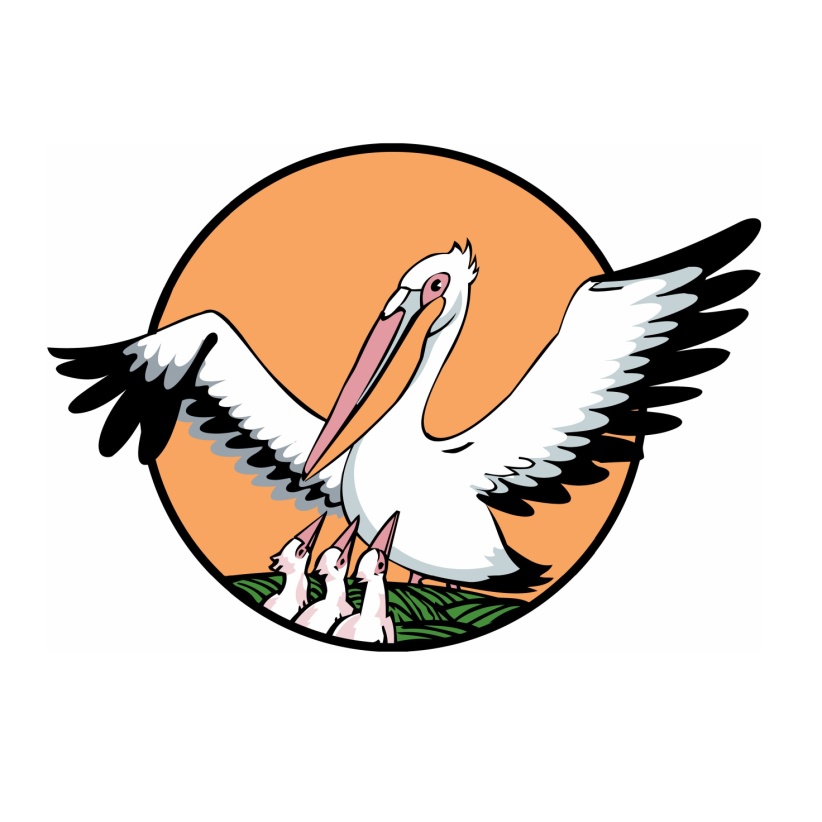 Подготовила 
Кузнецова Олеся Алексеевна, учитель истории Филиала МБОУ «Ивановская СОШ» Елизарьевская ООШ
«Визитная карточка»
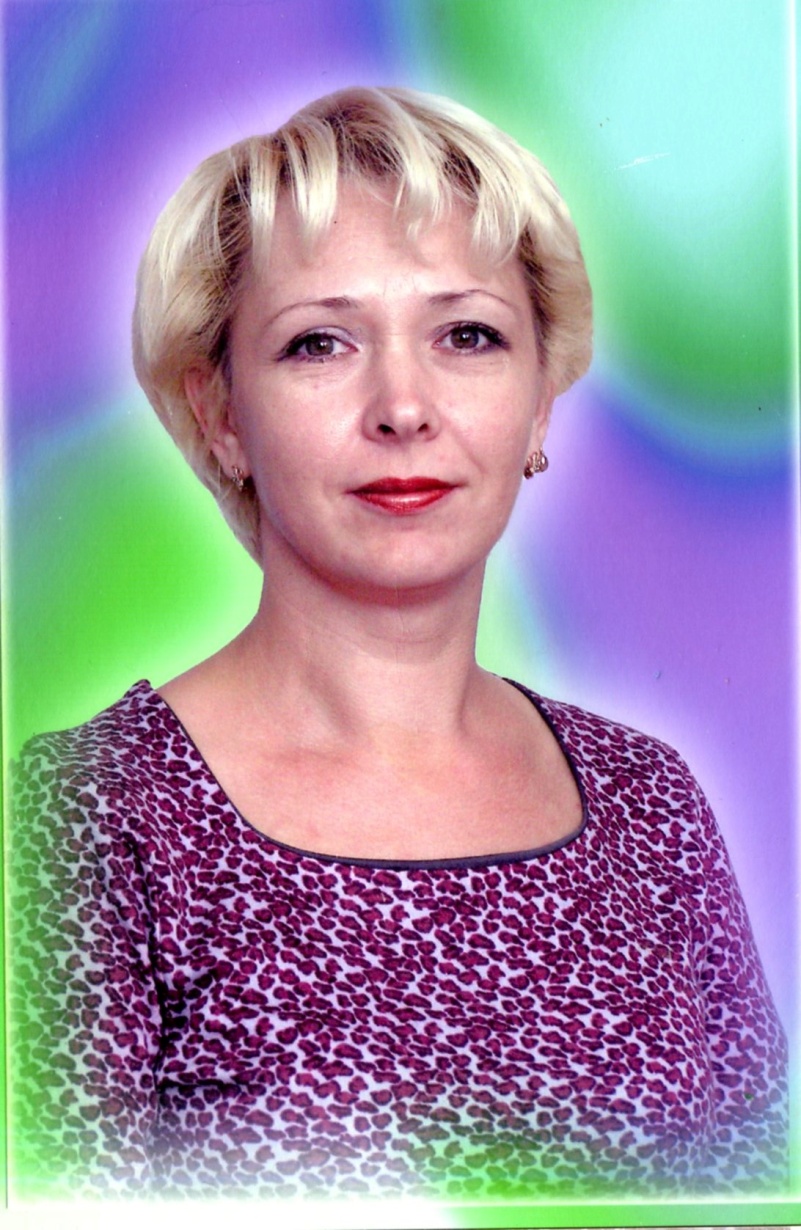 Кузнецова Олеся Алексеевна
Должность: учитель истории
Предметы: история, обществознание и краеведение
Место работы: Филиал МБОУ «Ивановская СОШ» 
Елизарьевская ООШ
Дивеевского района
Стаж работы: 23 года
Имеющаяся категория: высшая

                Получатель Гранта губернатора 
              Нижегородской области по ПНПО
                  в 2014 году
Моё кредо: «Чтобы быть хорошим преподавателем, нужно любить то, что преподаешь, и любить тех, кому преподаешь» (В.Ключевский)
АКТУАЛЬНОСТЬ
Технология развития  критического мышления позволяет реализовать 
системно - деятельностный подход в условиях внедрения ФГОС
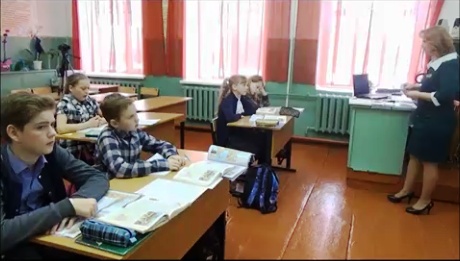 Цель: обобщить педагогический опыт использования приёмов технологии развития критического мышления.

Задачи:
·  изучить научно-методическую основу технологии развития критического мышления;
·  описать и обосновать наиболее эффективные приёмы и методы технологии развития критического мышления на уроках истории;
·  проанализировать результаты работы по повышению качества знаний учащихся при помощи данной технологии.
Технология критического мышления
Технология развития критического мышления разработана в конце XX века в США (Ч. Темпл, Д. Стил, К. Мередит). В ней синтезированы идеи и методы отечественных технологий, коллективных и групповых способов обучения, а также сотрудничества, развивающего обучения; она является общепедагогической, надпредметной.
           Технология РКМ представляет собой целостную систему, формирующую навыки работы с информацией в процессе чтения и письма. Критическое мышление – это один из видов интеллектуальной деятельности человека, который характеризуется высоким уровнем восприятия, понимания, объективности подхода к окружающему его информационному полю.
Какие цели и задачи ставит данная технология?
1) Формирование нового стиля мышления
2)   Развитие таких базовых качеств личности, как критическое мышление, коммуникативность, креативность, мобильность
3) Развитие аналитического, критического мышления.
4)   Формирование культуры чтения, включающей в себя умение ориентироваться в источниках информации
5)  Стимулирование самостоятельной поисковой творческой деятельности, запуск механизмов самообразования и самоорганизации.
Прогнозируемые результаты деятельности обучающихся:

·повышение учебной мотивации школьников;
·способность обучающихся к самостоятельным оценочным суждениям;
·умение ставить вопросы, выделять главное, делать сравнение, устанавливать причинно – следственные связи и делать умозаключения;
·умение видеть смысл в информации, понимать проблему в целом;
·способность к исследовательской деятельности, поиску, анализу, к творческой переработке информации.
Основа технологии – трехфазовая структура урока: вызов, осмысление, рефлексия
СТАДИЯ ВЫЗОВА
Стратегия «Верные и неверные утверждения»

Тема «Империя Карла Великого» 6 класс
Карл был сыном Пипина Короткого ( Х)
Самой длительной и тяжёлой была война с саксами. (Х)
Карл принуждал саксов принимать христианскую веру (Х)
В 800 году Карл был коронован в Риме (Х)
Высший совет знати не помогал королю управлять государством (О)
В 843 г. империя Карла Великого была поделена между его внуками 
В средние века говорили: « Вассал моего вассала не мой вассал» (Х)
Феодальная лестница – это почётное или высокое звание (О)
Междоусобная война – это война между феодалами (Х).
Стратегия ЗХУ 

на уроке  Истории древнего мира в 5 классе
СТАДИЯ ОСМЫСЛЕНИЯ
Стратегия «Инсерт» на уроке истории в 7 классе. Тема «Великие географические открытия и их последствия»
«» – уже знал
 «+» – новое
  «–» – думал иначе
   «?» – есть вопросы
Стратегия «Инсерт» на уроке истории в 6 классе. Тема «Феодальная раздробленность 
на Руси»
«+» – уже знал, 
«–» – не знал, 
«?» – есть вопросы,
 «!» – думал иначе
Фишбоун на уроке истории в 6 классеТема «Феодальная раздробленность на Руси»
Усиление экономи-ческой мощи отдельных земель
Междоусобные войны и борьба за киевский престол
Отсутствуют тесные торговые связи между княжествами
Раздробленность на Руси была неизбежна
Причины    распада      Древней Руси
Не был определен порядок наследования киевского престола
Различия территорий по природным и хозяйственным условиям
Натуральное хозяйство
Прием «Кластер»
Тема «Восточные славяне и их соседи» 6 класс
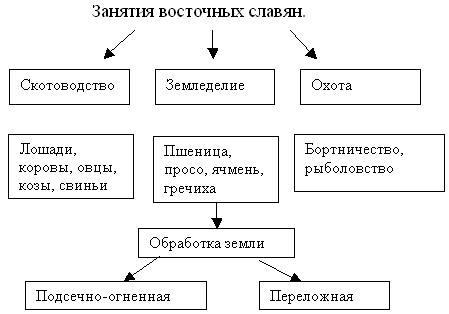 СТАДИЯ РЕФЛЕКСИИ
Синквейн на уроках истории
8 класс 
Тема «Империя      Наполеона Бонапарта» 
Бонапарт
Смелый,      решительный
Сражается,  завоёвывает,  
Стремится
Он был великим полководцем
Император
9 класс
«Россия в 1900-1917гг.»

Россия царская, самодержавнаявоюет, подавляет, свергаеттребовала больших социальных переменреволюция
Выводы
Использование технологии развития критического мышления на уроках позволяет сформировать  умения и навыки работы с информацией:
находить, осмысливать, использовать нужную информацию;
анализировать, систематизировать, представлять информацию в виде схем, таблиц, графиков.
сравнивать исторические явления и объекты, при этом самостоятельно выявлять признаки или линии сравнения; 
выявлять проблемы, содержащиеся в тексте, определять возможные пути решения, вести поиск  необходимых сведений, используя  различные источники информации
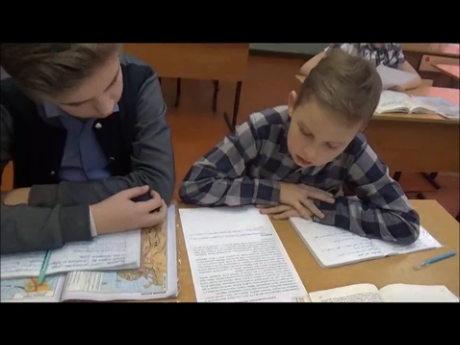 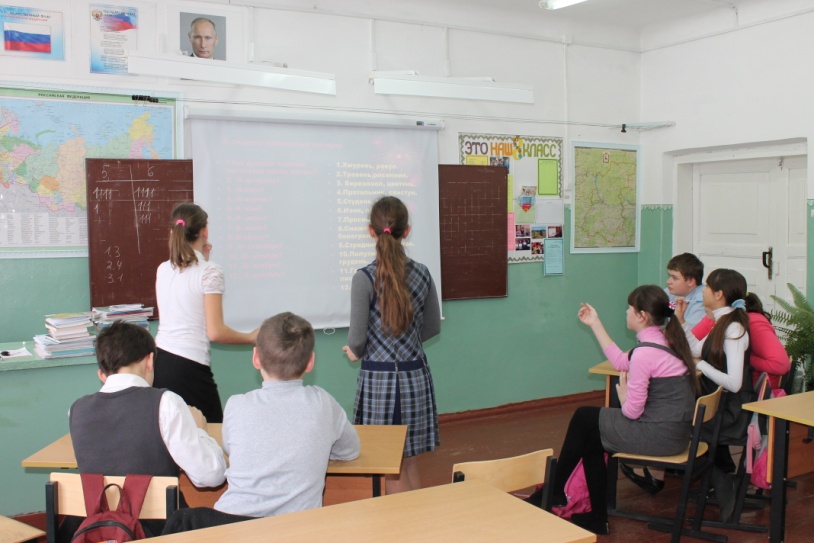 Спасибо за внимание!